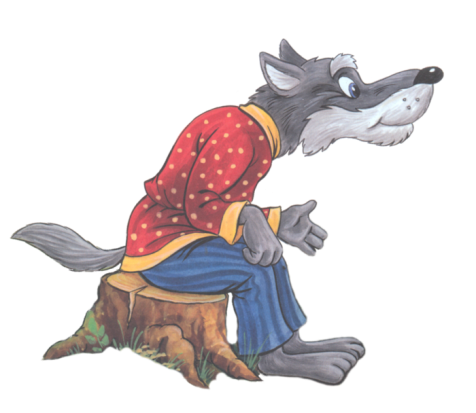 Игра-путешествие по сказкам
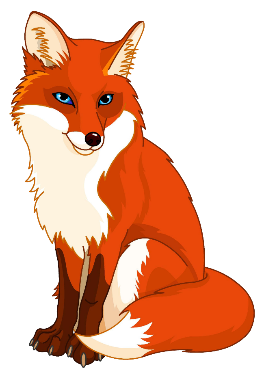 Средняя группа «В»
СОЛНЫШКО
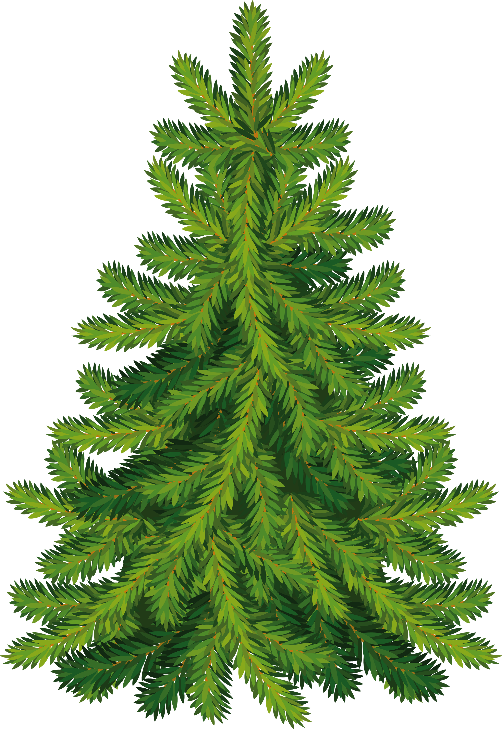 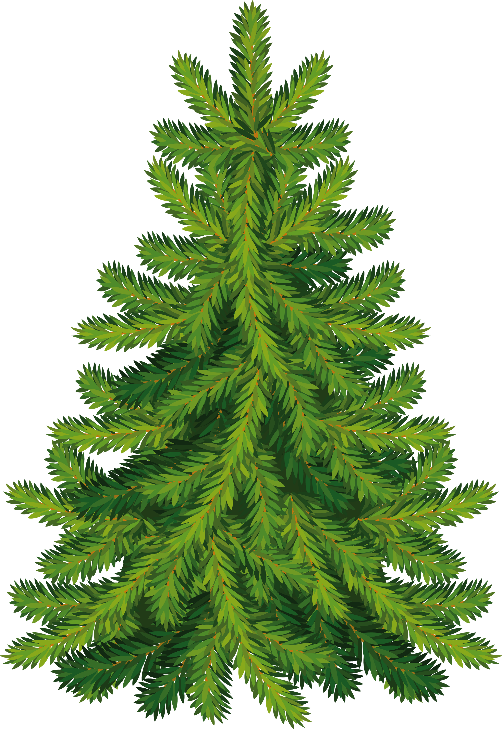 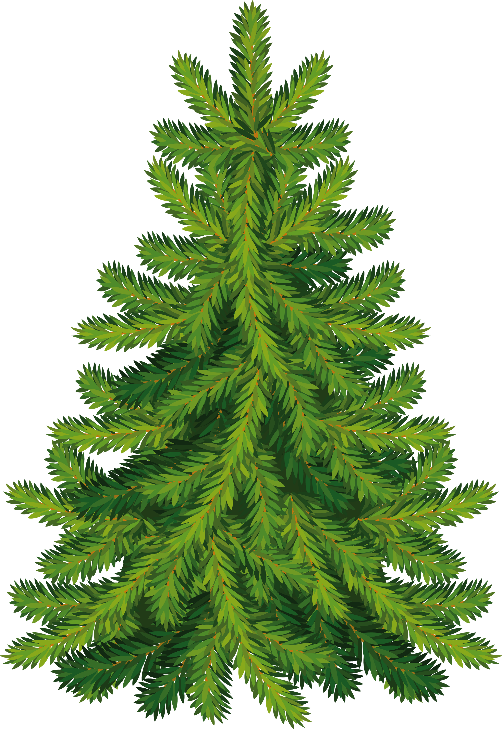 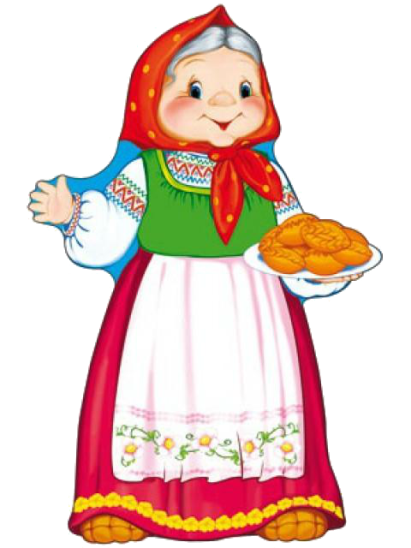 Воспитатели МАОУ 
д/с № 69 «Веточка»:
Ваапова Е.В.
Сироткина Е.Р.
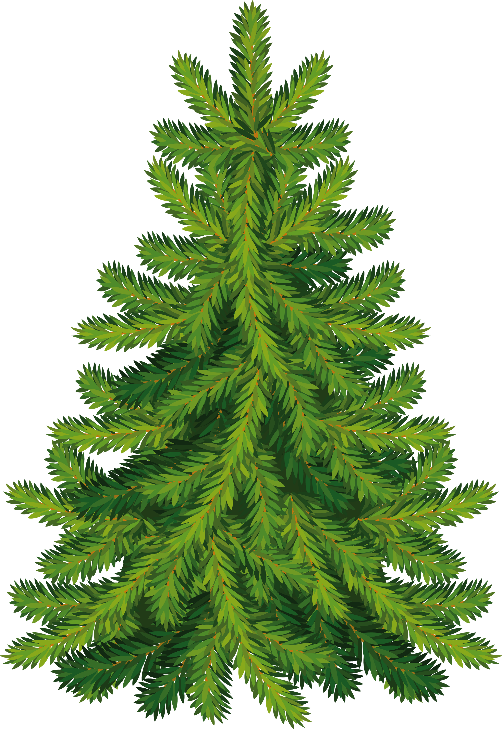 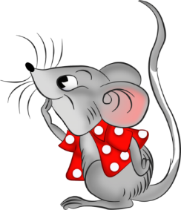 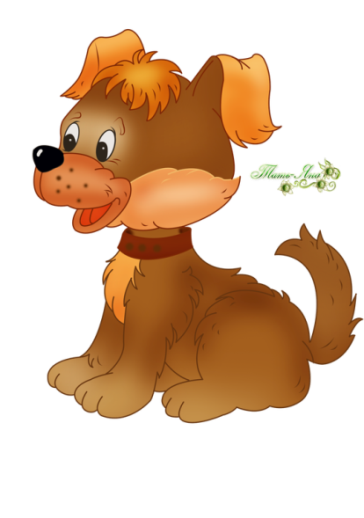 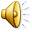 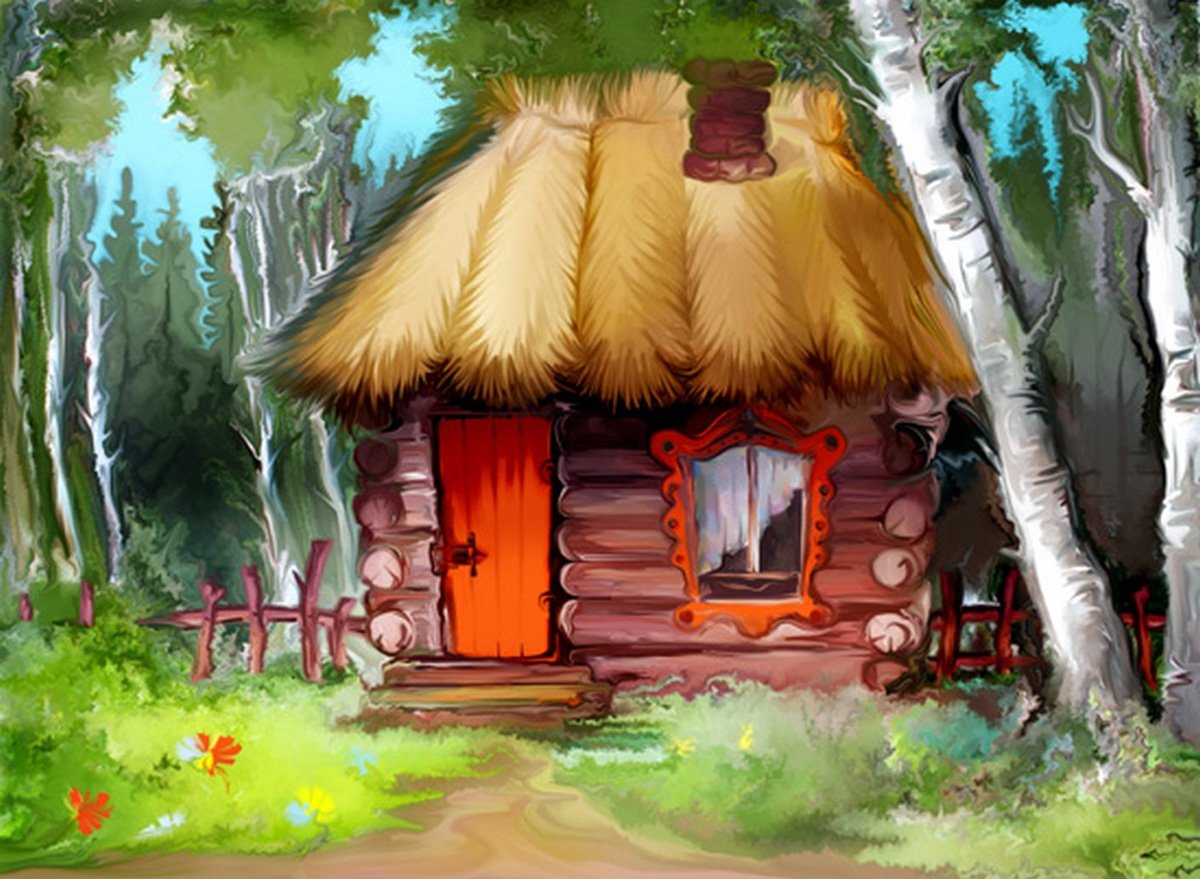 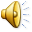 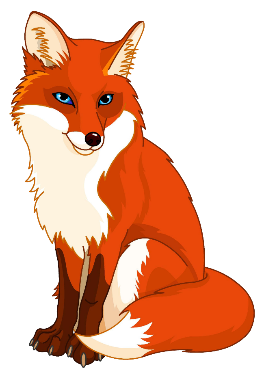 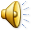 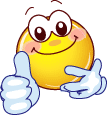 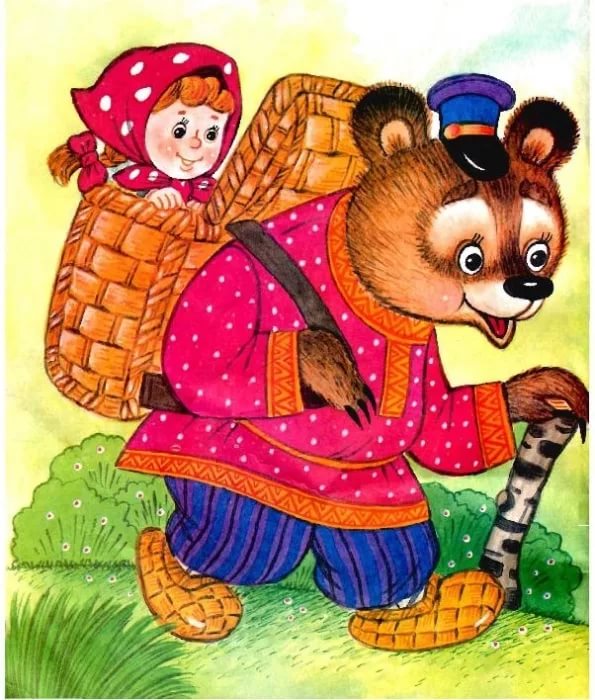 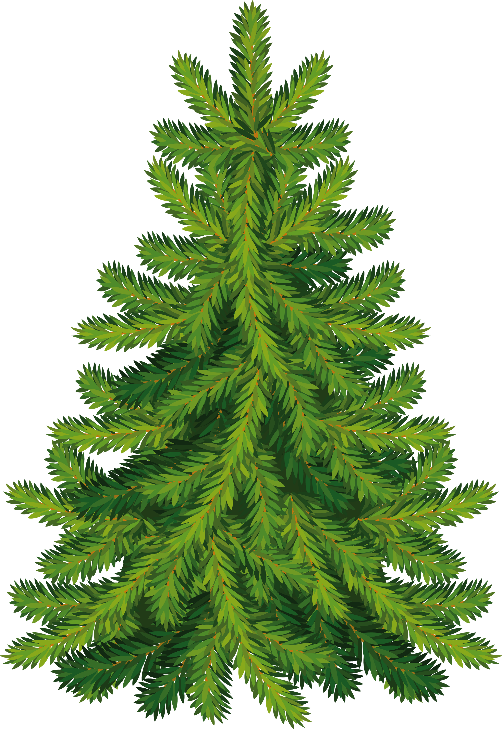 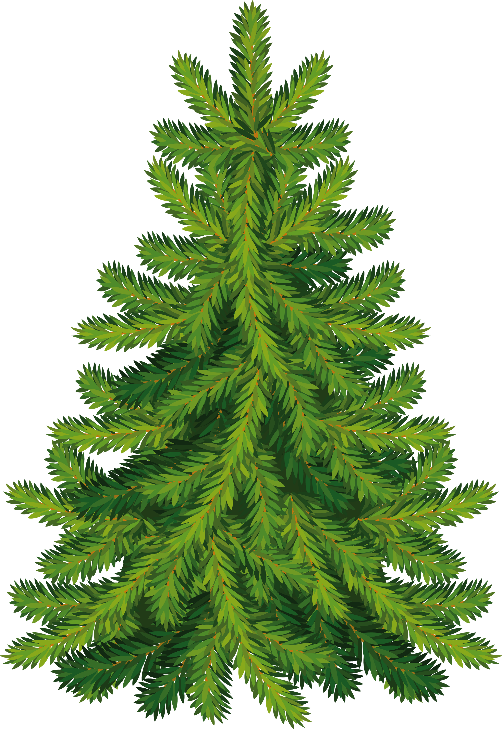 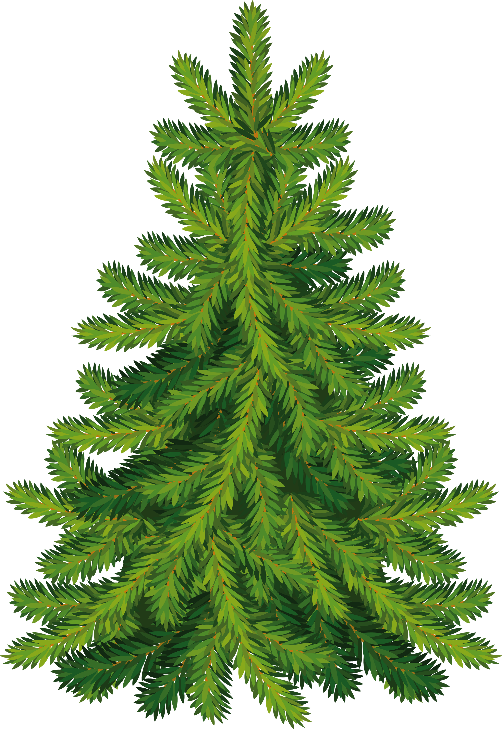 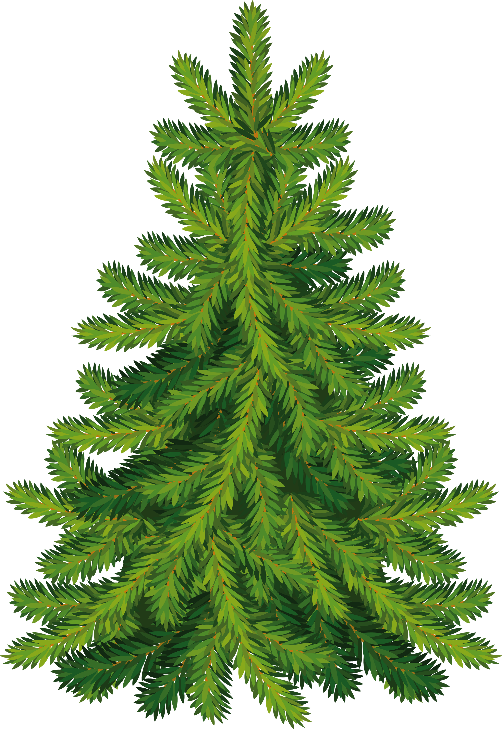 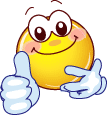 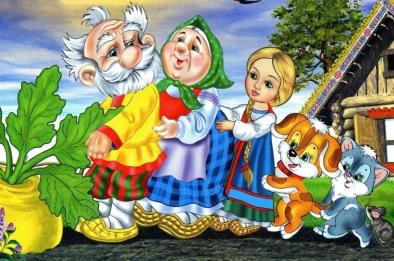 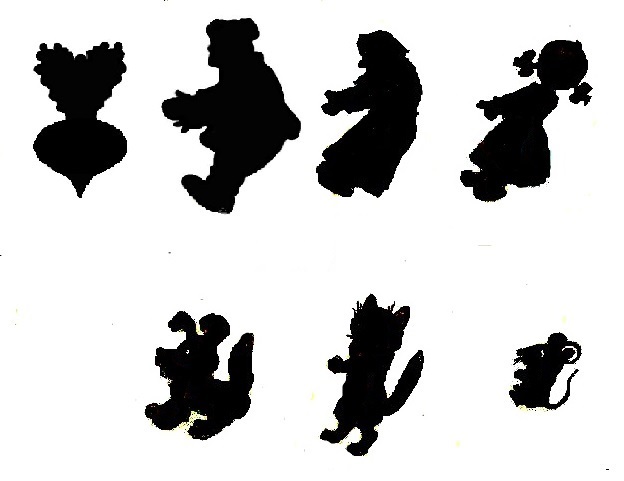 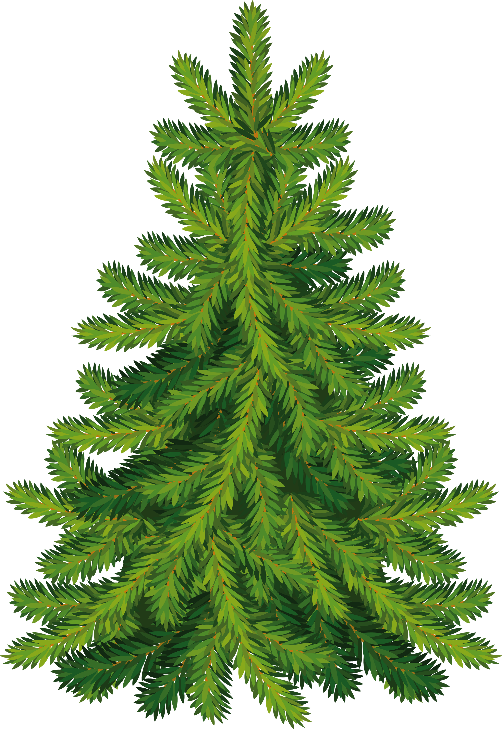 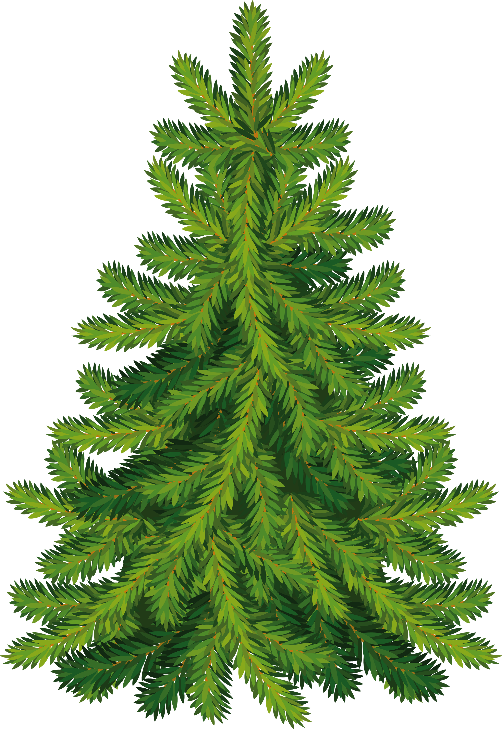 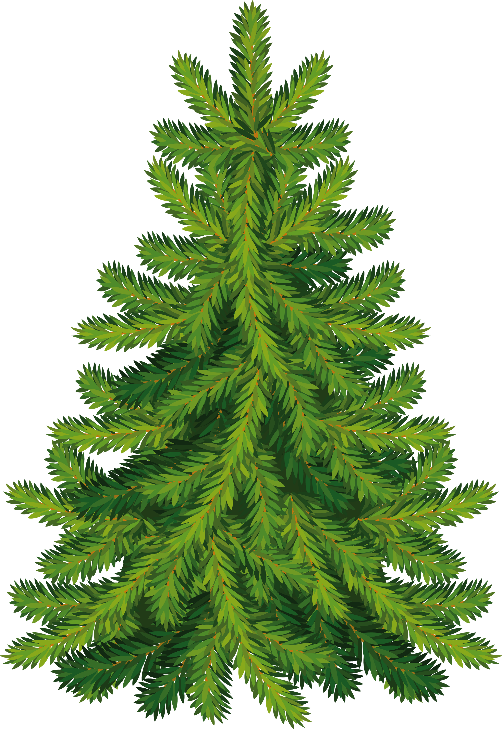 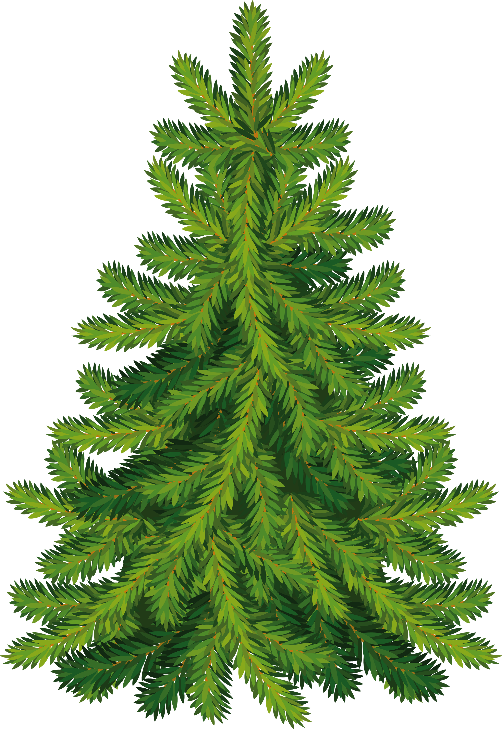 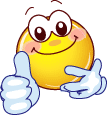 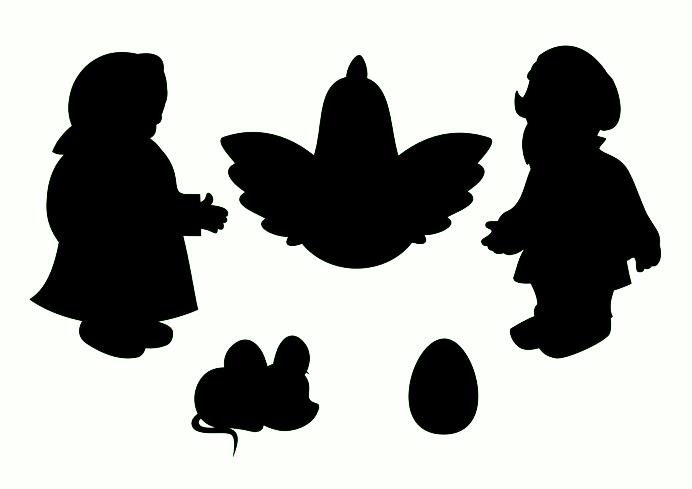 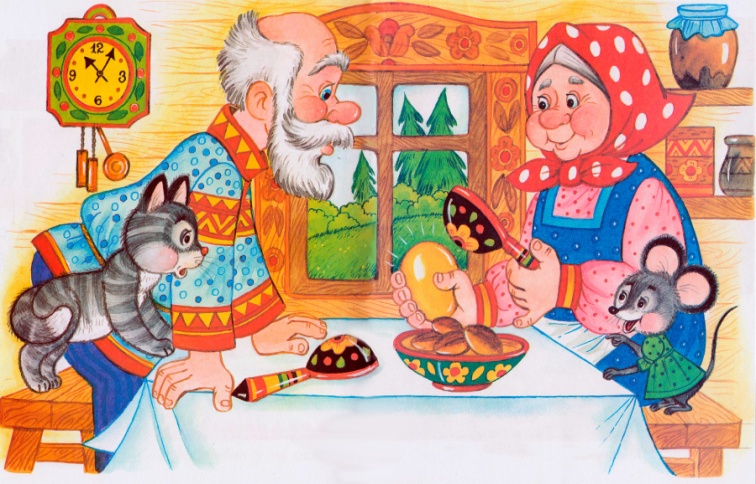 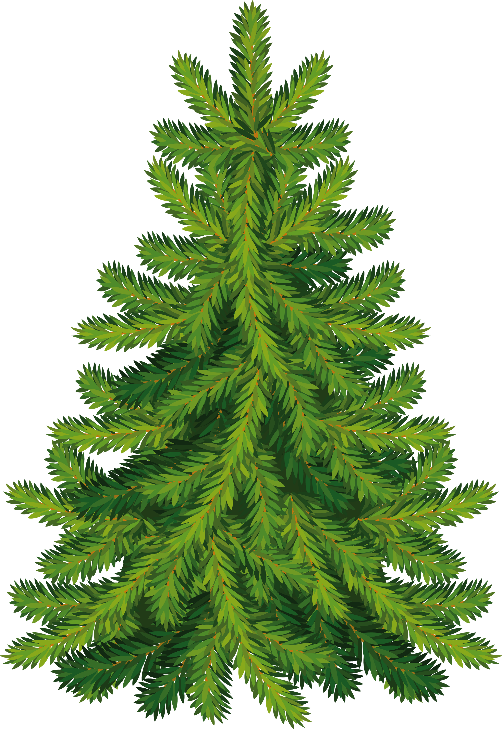 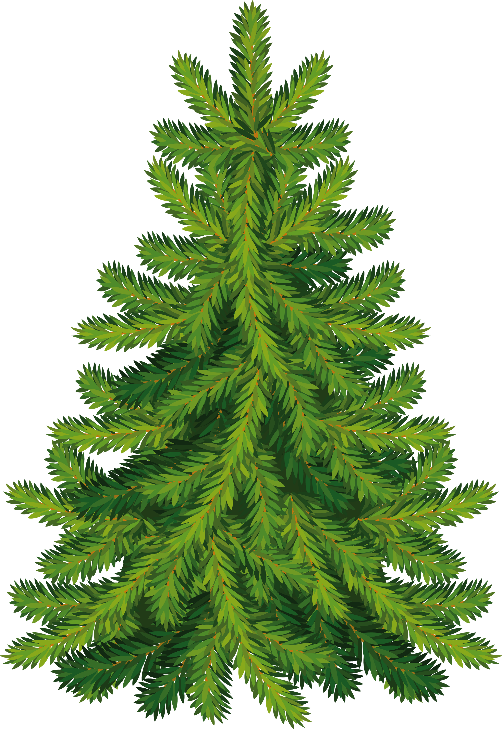 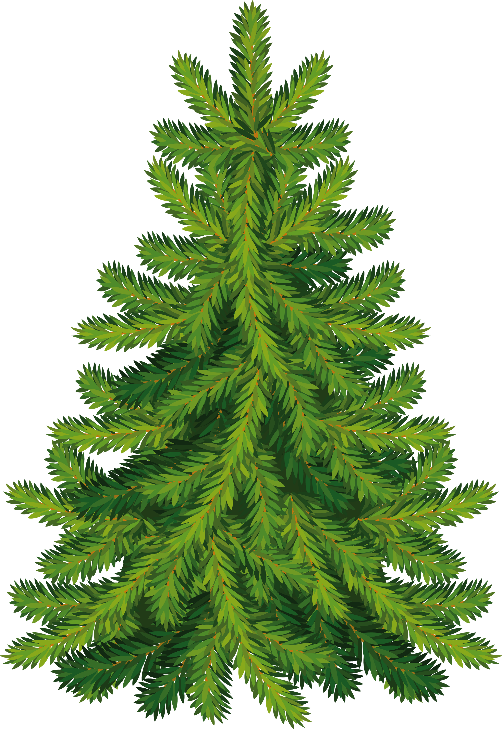 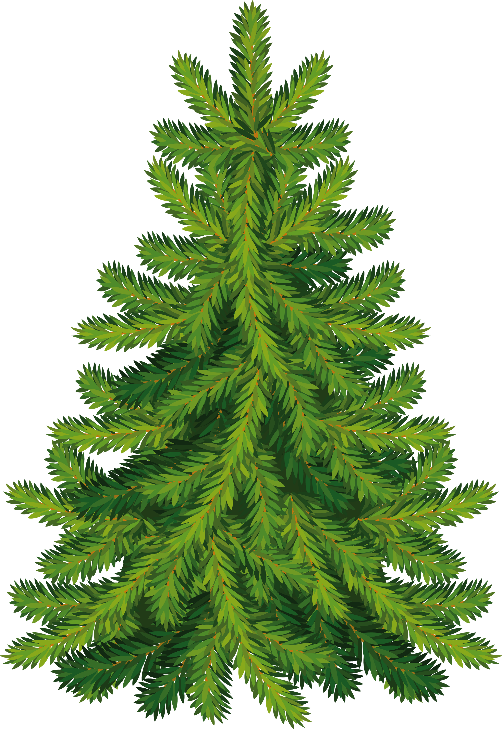 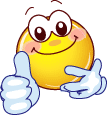 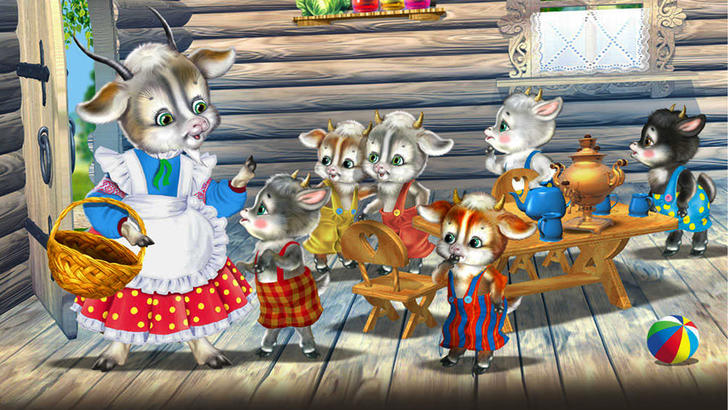 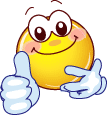 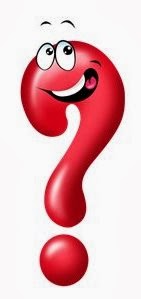 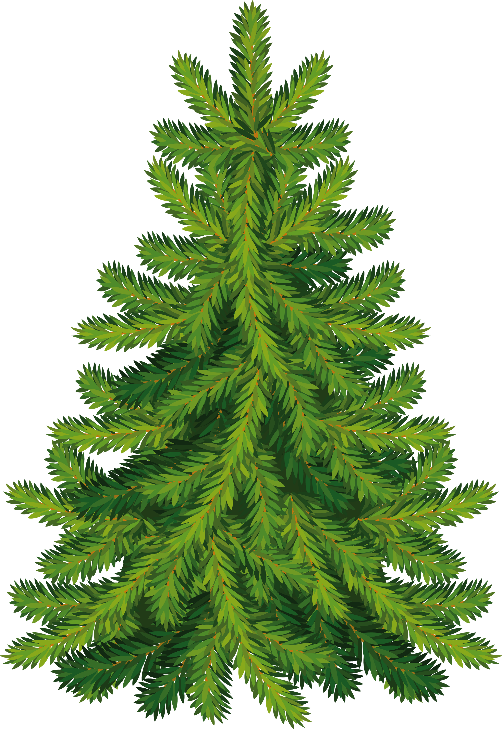 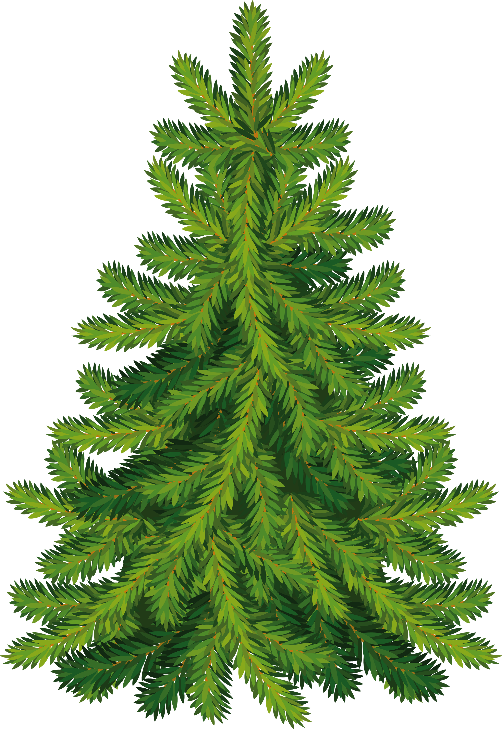 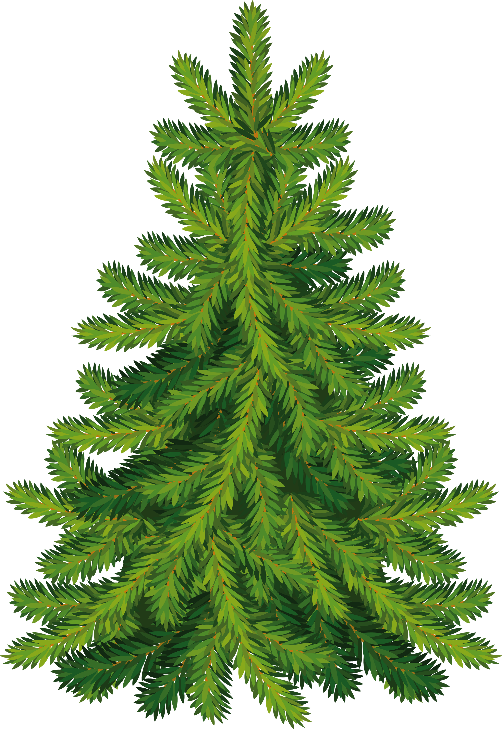 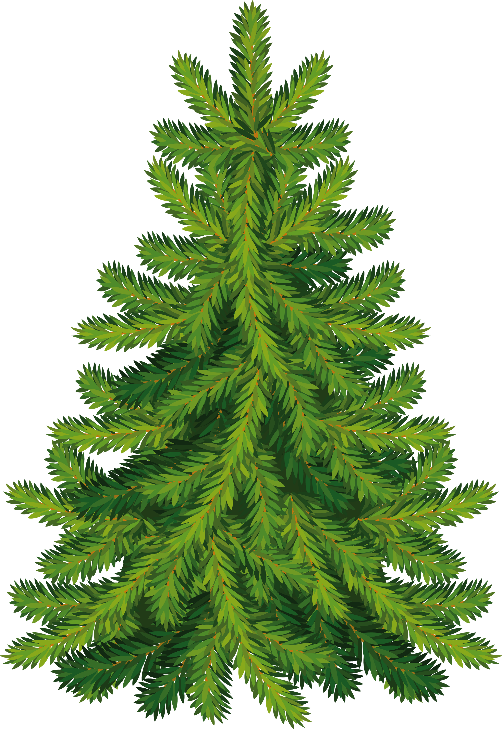 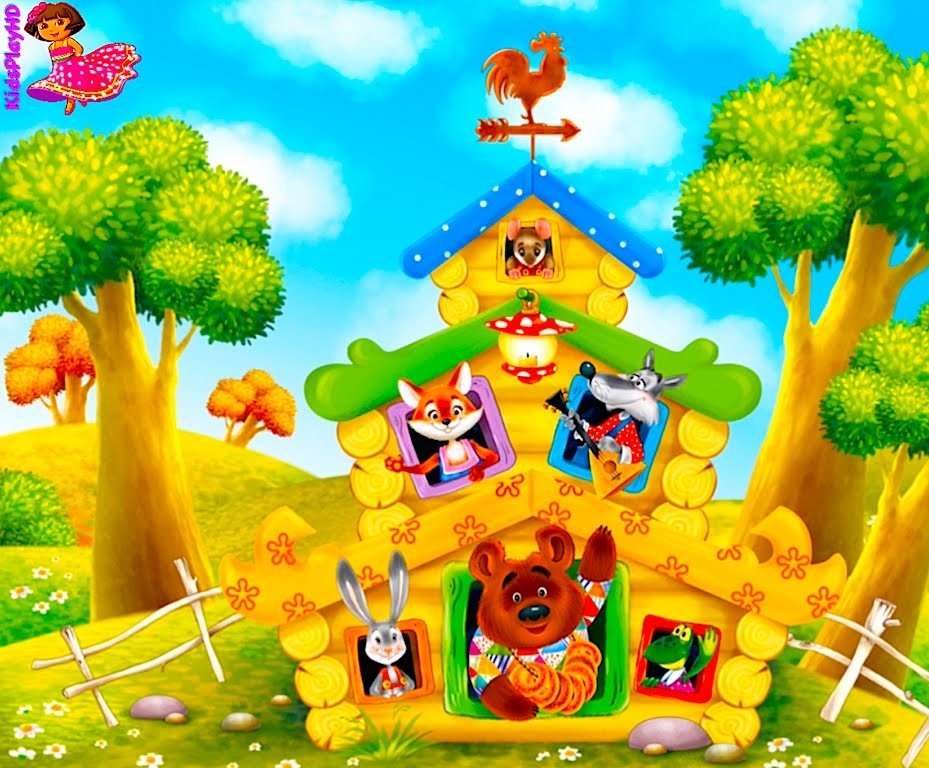 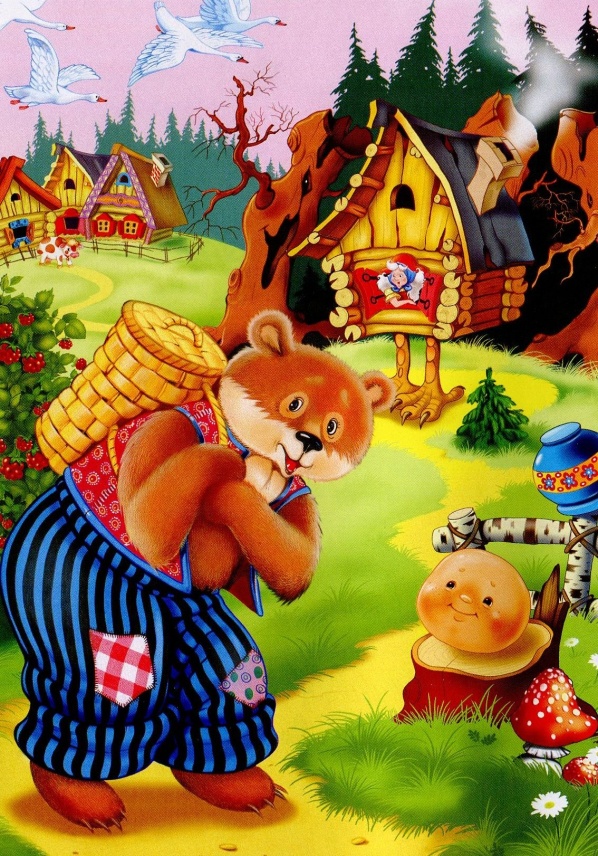 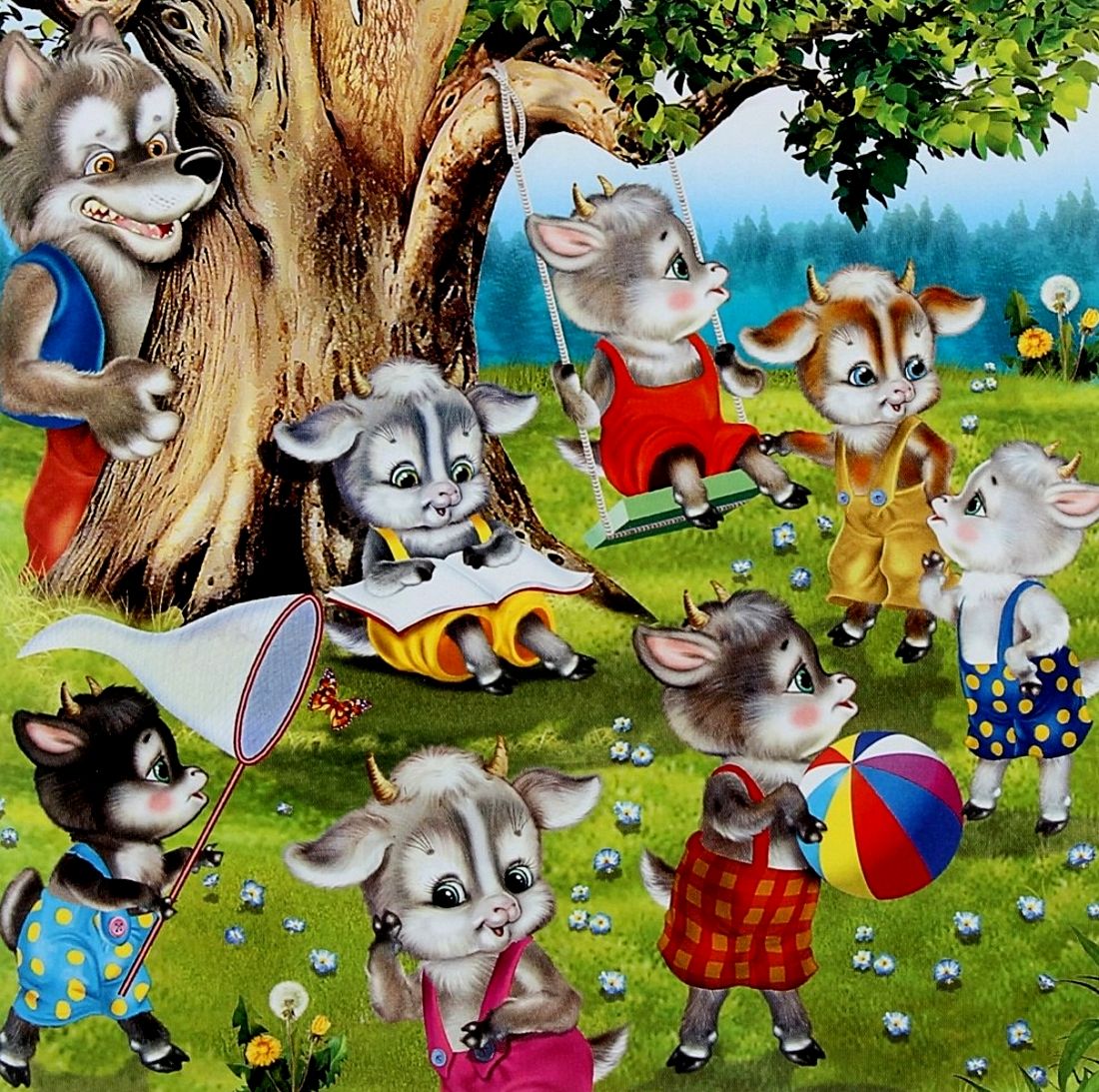 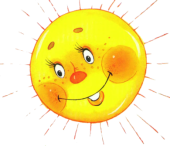 Спасибо за работу!
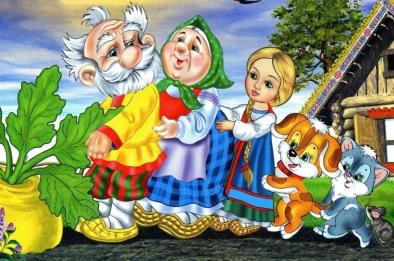 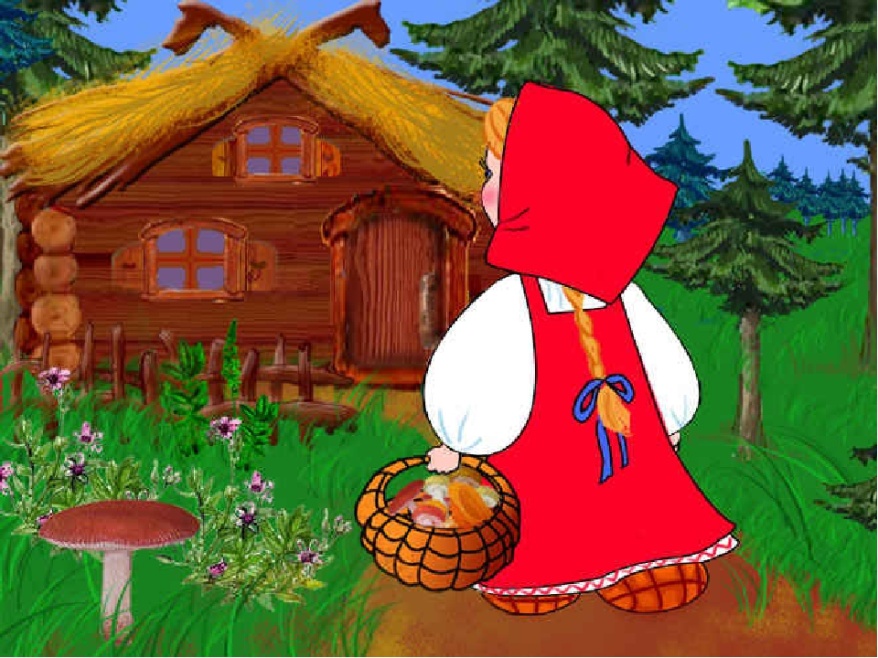